Сказка - ложь, да в ней урок!
Презентация
учителя начальных классов
 МОУ СОШ № 32
Смирновой Виты Васильевны,
учителя музыки МОУ СОШ № 32
Стениной  Ирины Александровны
Г. о. Подольск
2020 г.
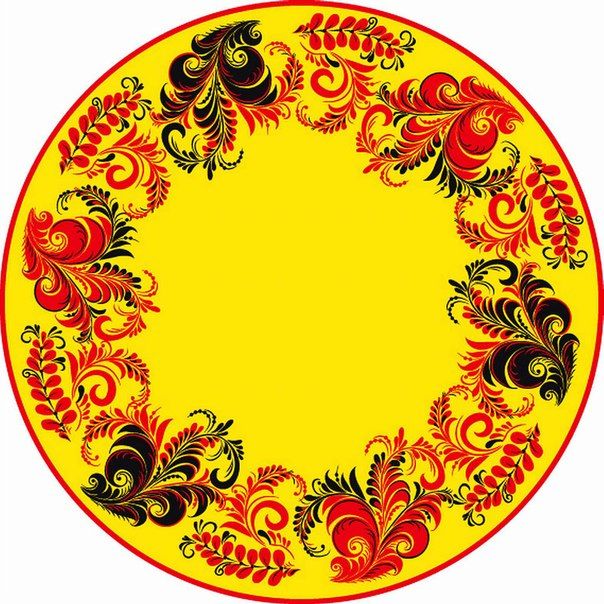 Что такое СКАЗКА?
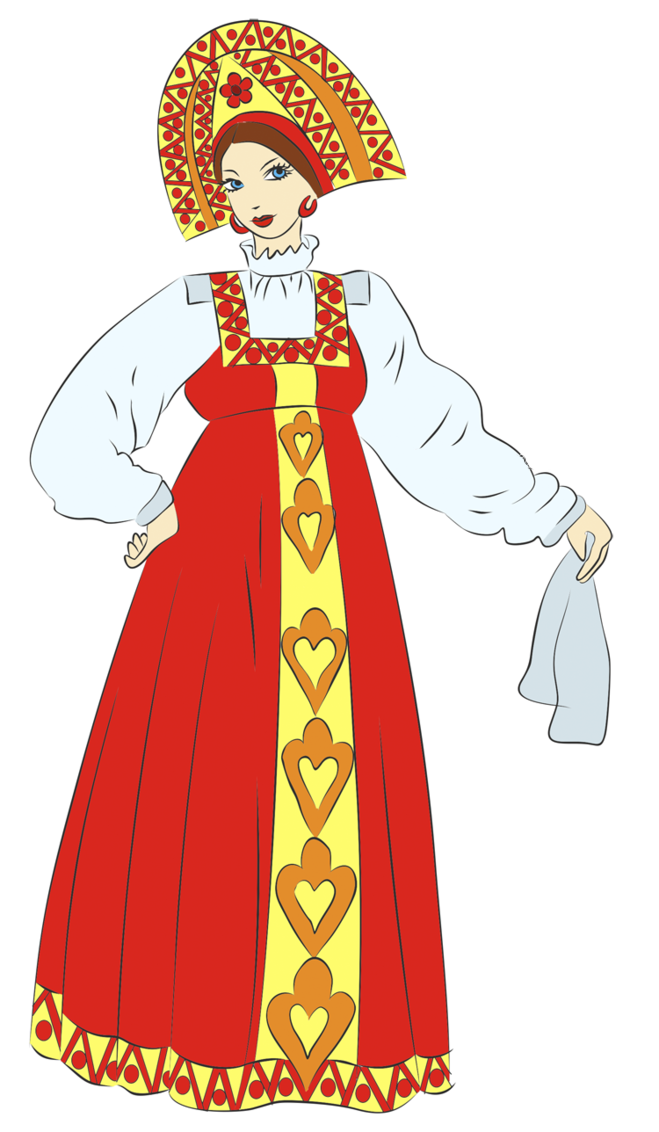 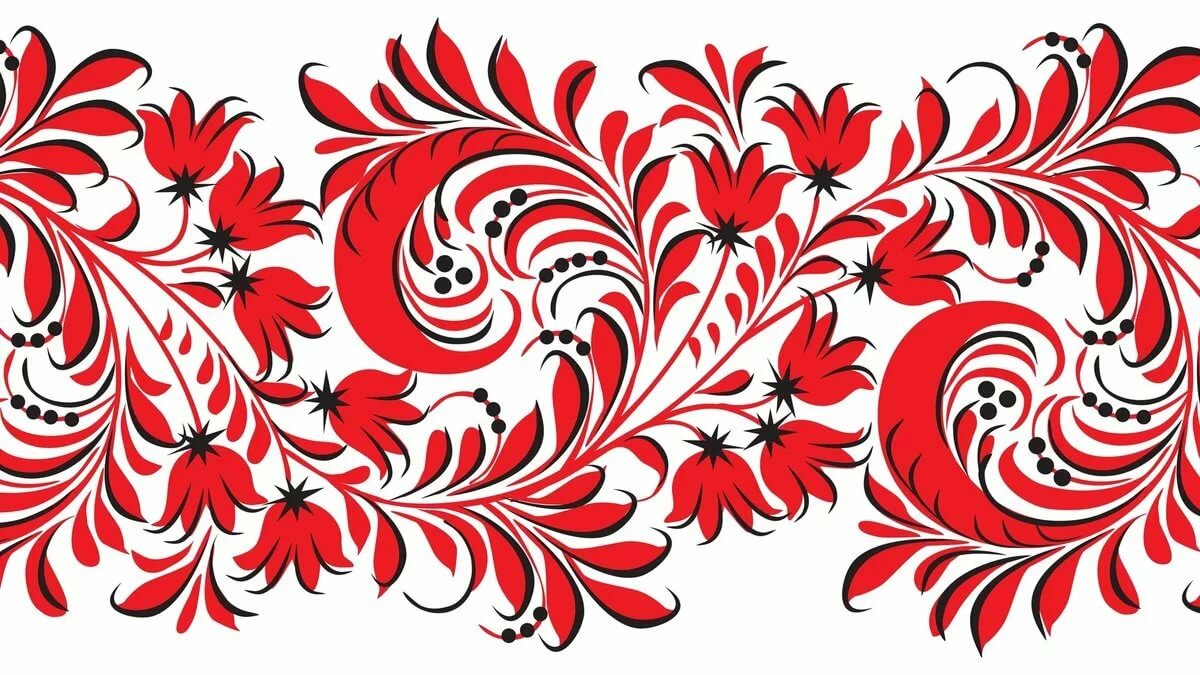 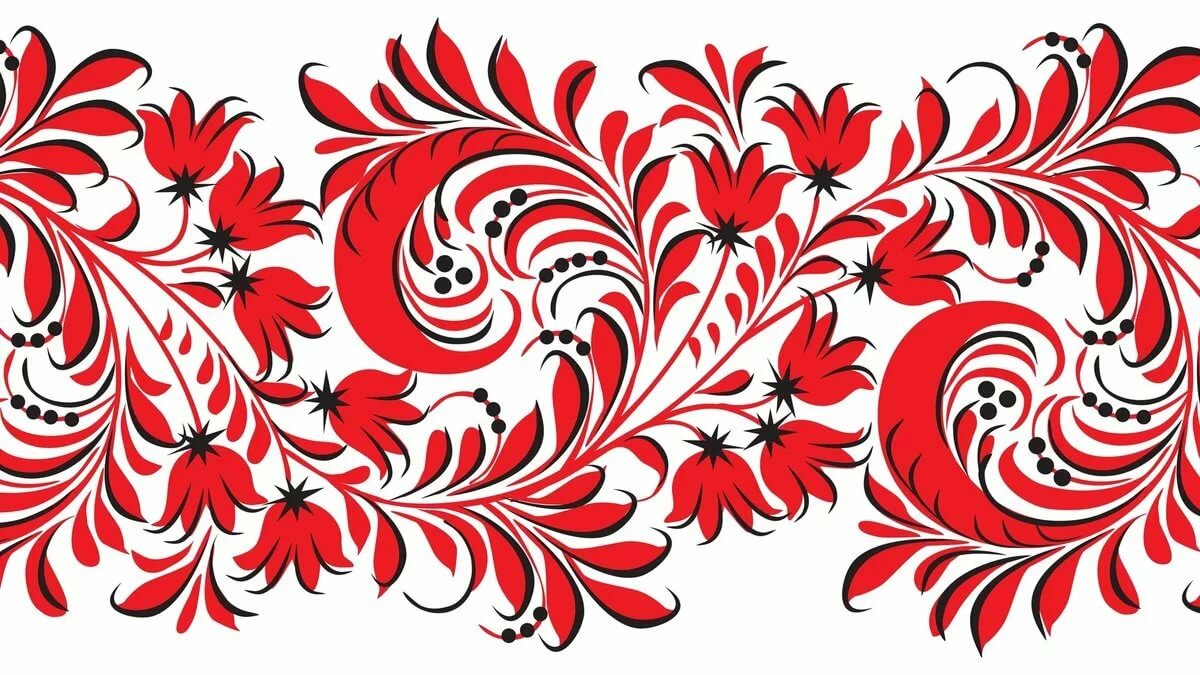 Хороводы по кругу
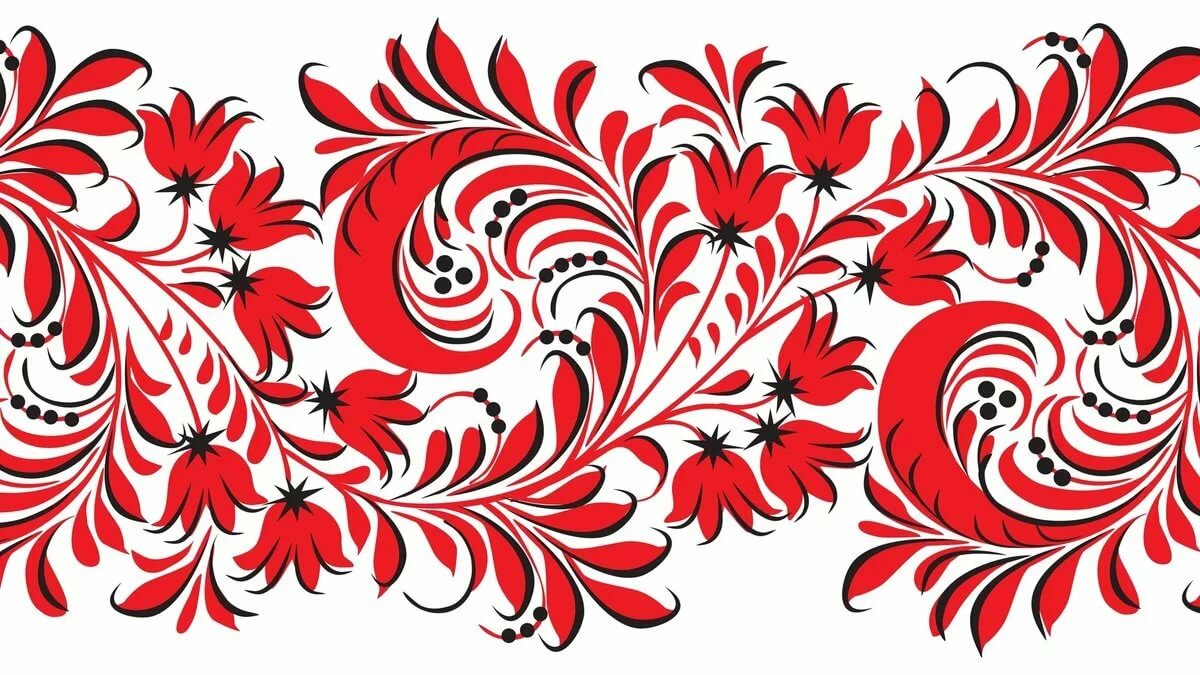 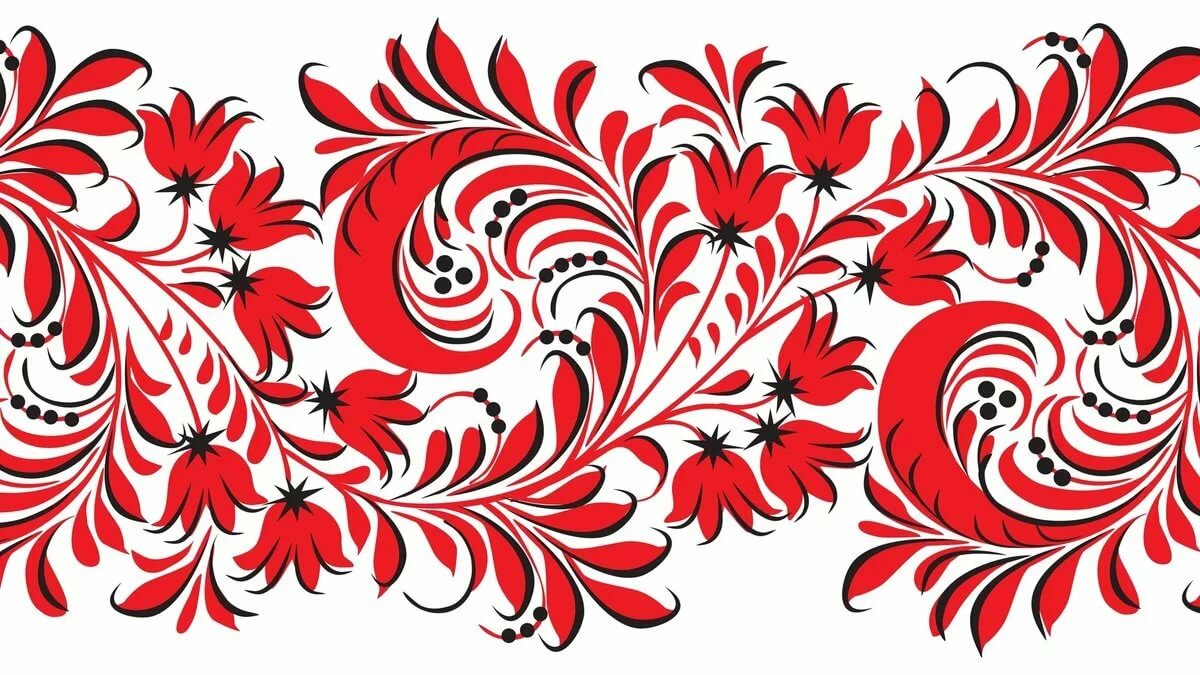 Речевая разминка
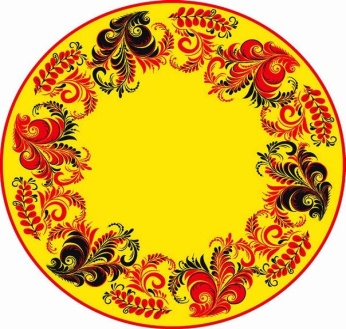 Ша-ша-ша, 
Пойте с нами не спеша.
Шо-шо-шо,
Получилось хорошо.
Волк и семеро козлят
Три медведя
Теремок
Ложкари
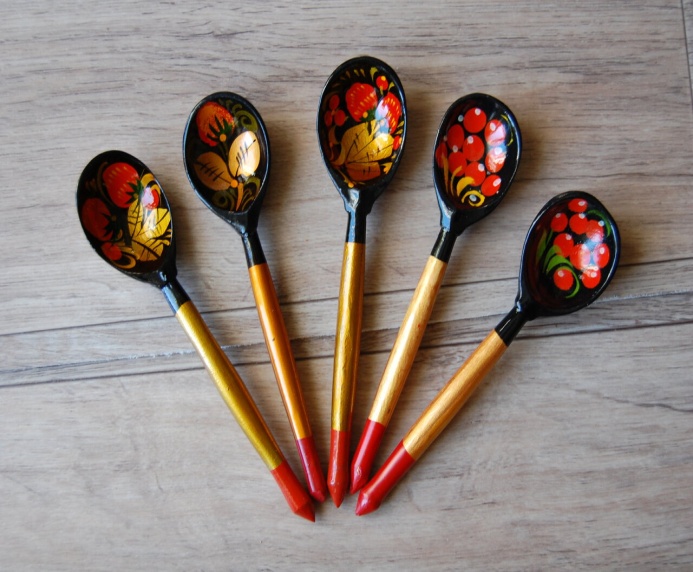 Пётр Ильич Чайковский
Иван Яковлевич Билибин «Баба-Яга»
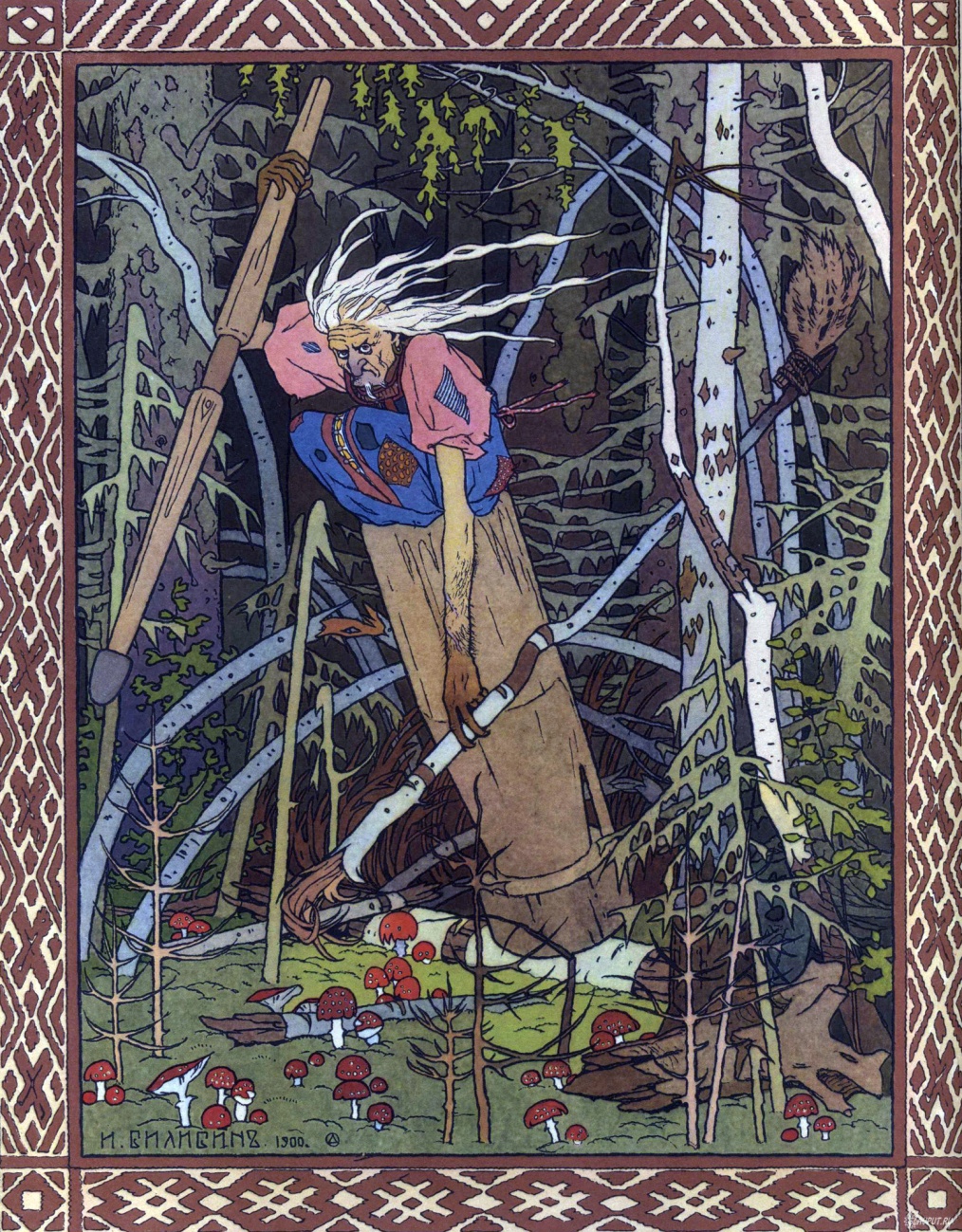 Сказка «Колобок»
Волшебный мешочек
Сказка - ложь, да в ней урок!
Радостно - 
Интересно - 
Весело - 
Понравилось - 
Скучно - 
Не понравилось – 
Трудно было – 
Долго -
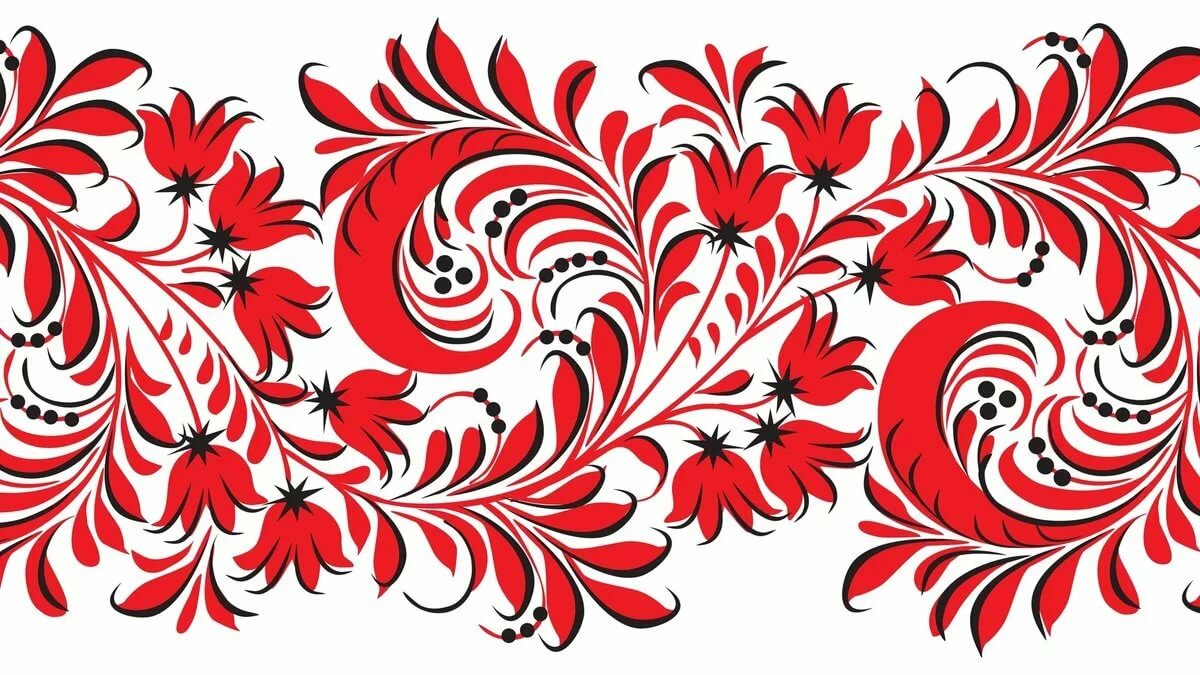 Спасибо за внимание!
https://sun6-19.userapi.com/c855124/v855124266/13a442/e-Yhi8eshVw.jpg
https://i.pinimg.com/736x/46/fe/06/46fe06988d98571a167de64d540d74a7.jpg
https://avatars.mds.yandex.net/get-pdb/1533990/61014124-db4a-4548-91db-8839c91b9516/s1200
https://nukadeti.ru/content/images/essence/tale/1863/819.jpg
https://iknigi.net/books_files/online_html/170878/i_066.jpg
https://hour24.ru/wp-content/uploads/2019/11/5685.jpg
https://avatars.mds.yandex.net/get-pdb/1050037/e4fcc8bc-140c-4515-9a77-f54a1c9daf86/s1200
https://regnum.ru/uploads/pictures/news/2016/04/08/regnum_picture_14600738641450398_normal.jpg
https://cdn.imgbb.ru/user/10/108372/201810/2c9a5178889dfc0139fd17e05ef037ea.png
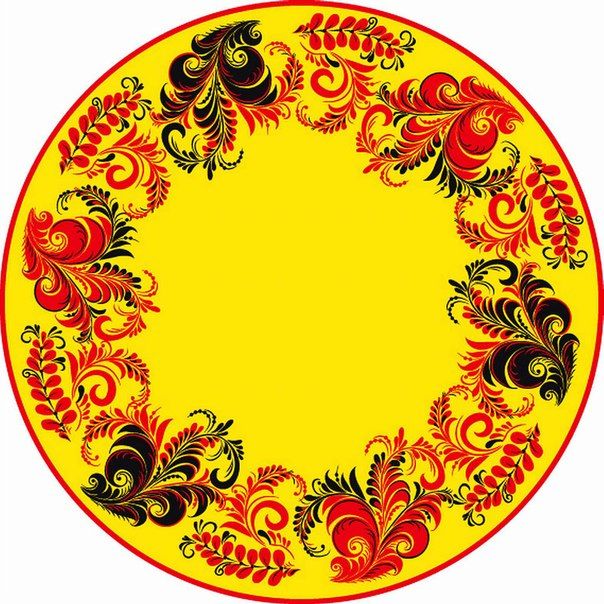